Министерство образования, науки и молодежной политики 
Краснодарского края
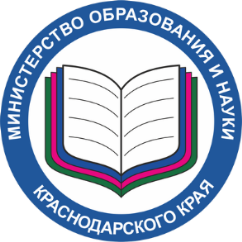 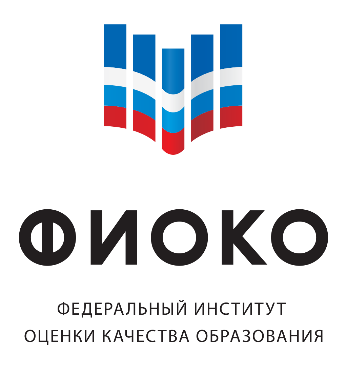 Оценка механизмов управления качеством образования
Горностаева Татьяна Юрьевна, начальник управления по надзору и контролю в сфере образования
2020 год
1
ОЦЕНКА УПРАВЛЕНЧЕСКИХ МЕХАНИЗМОВ
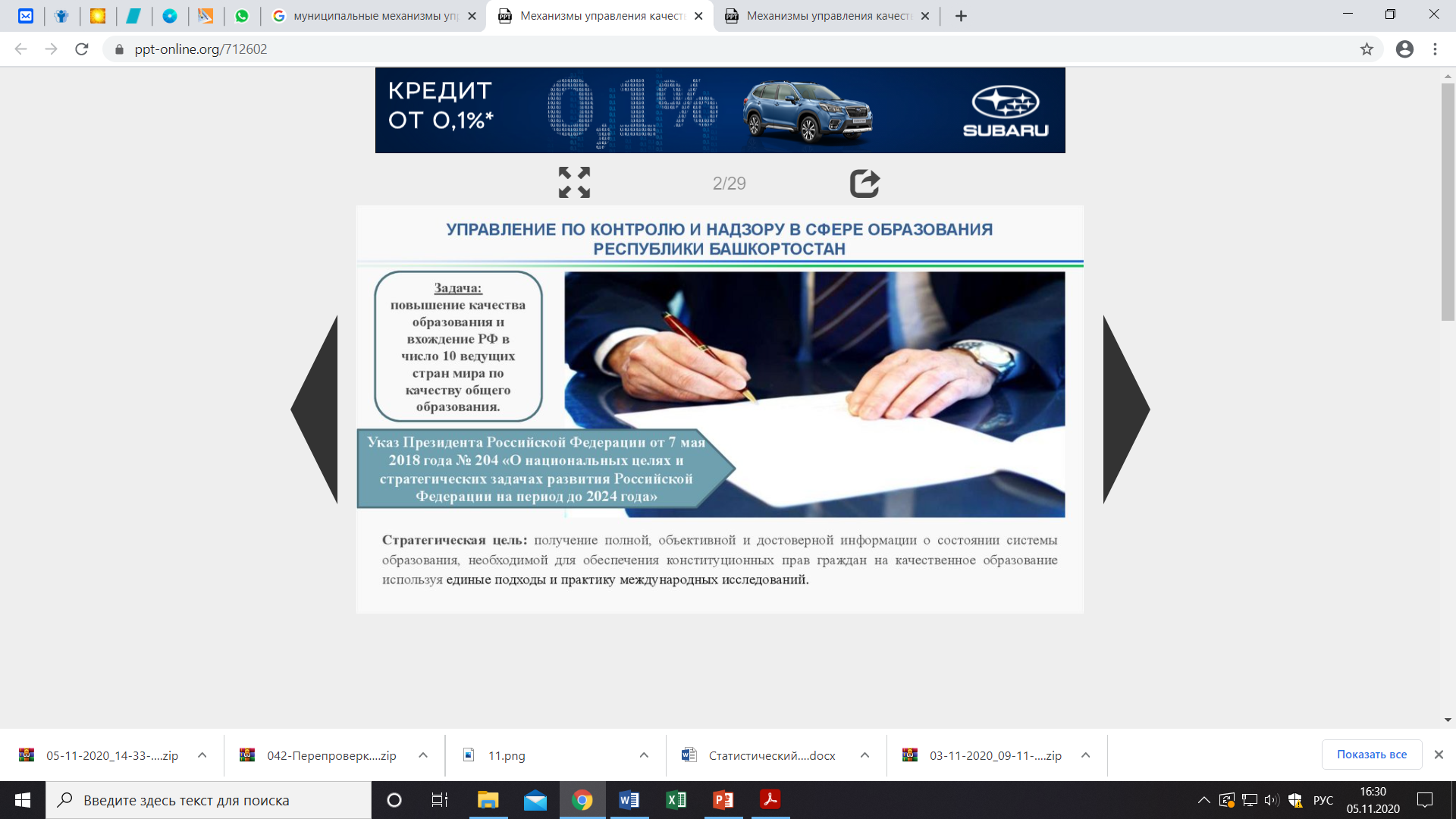 Понятие «качество образования», используемое как основа модели РСОКО, закреплено Федеральным законом от 29.12.2012 № 273 «Об образовании в Российской Федерации» (ст. 2, п. 29).
Понятие «оценка качества образования» раскрывается в ст. 92, 93, 95, 96 и 97 Федерального закона от 29.12.2012 № 273 «Об образовании в Российской Федерации»
2
ОЦЕНКА УПРАВЛЕНЧЕСКИХ МЕХАНИЗМОВ
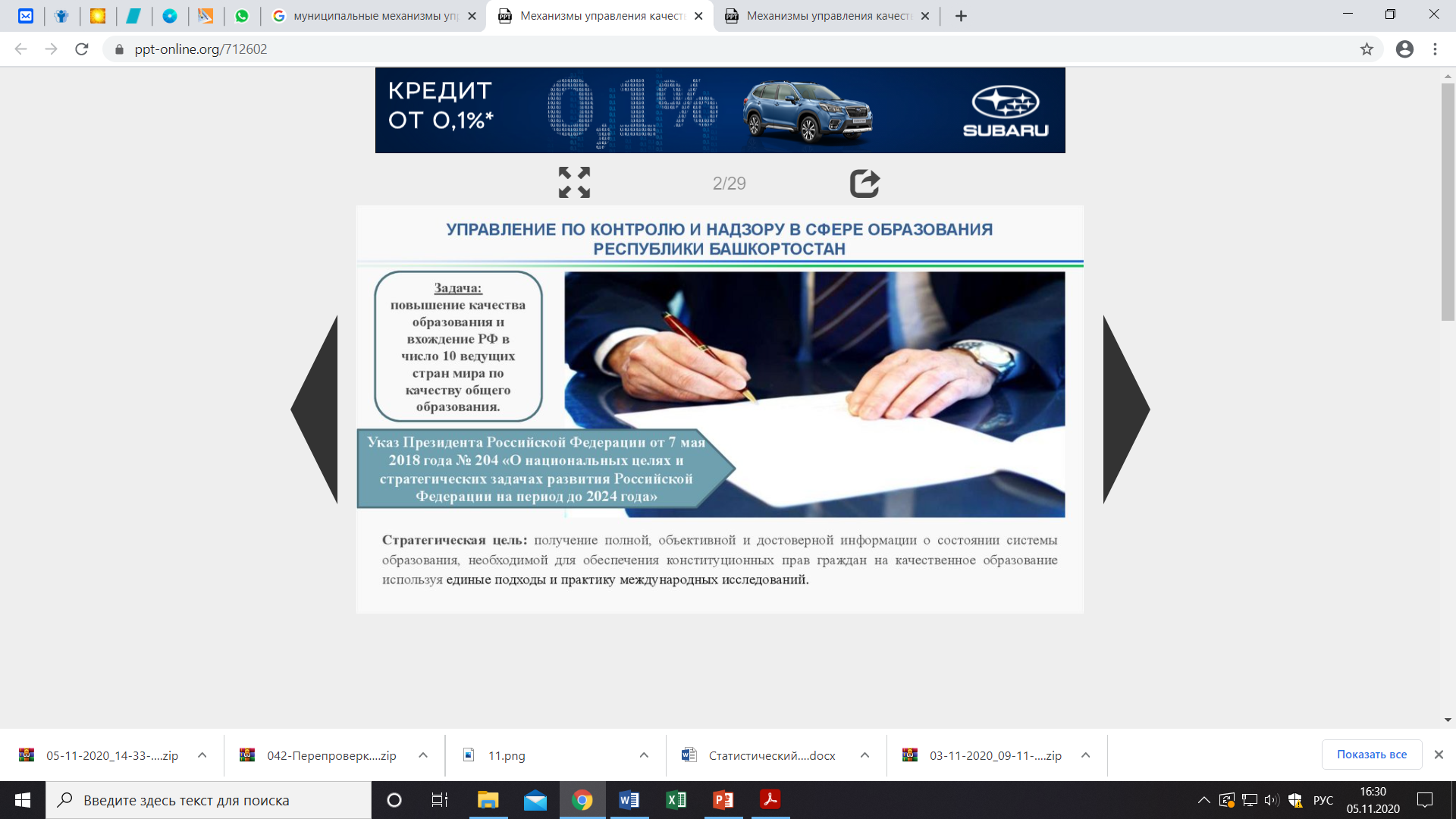 Направления оценки
3
ОЦЕНКА УПРАВЛЕНЧЕСКИХ МЕХАНИЗМОВ
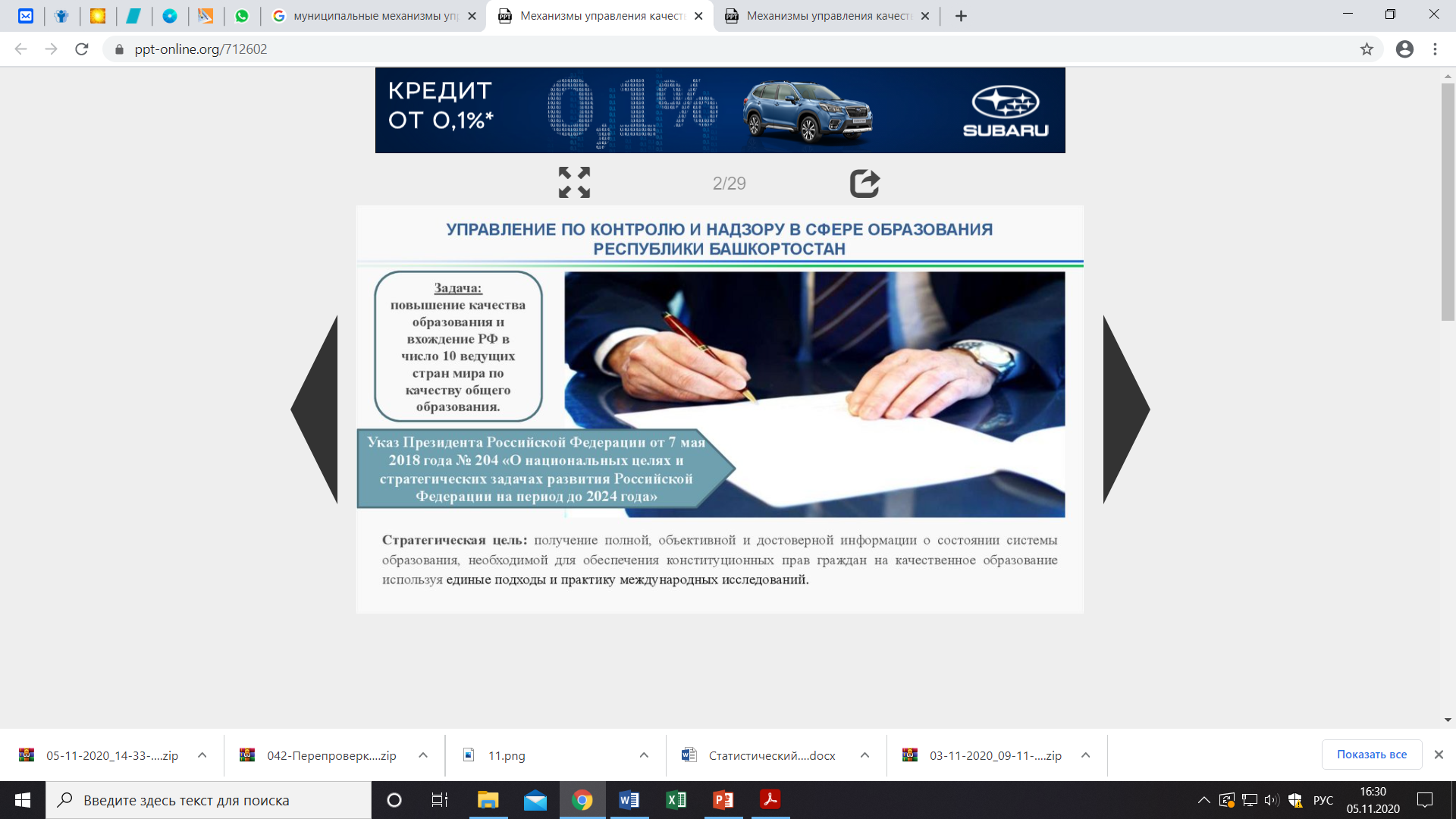 9 рабочих групп (план-график работы)

Протоколы заседаний (ежемесячно)

Работа по логике цикла управленческой деятельности

Командная работа в облаке со всеми документами
Управленческий цикл  по направлению
4
Управленческий цикл  по направлению
Выдвижение целей – Концепция, Положение, Регламент, Методика.  
               Муниципальные цели должны:  соответствовать региональным целям; быть обоснованными; быть измеряемыми.
1
В соответствии с поставленными целями для контроля их реализации определяются показатели (приказ УО) – количественные или качественные оценки состояния той или иной системы управления качеством образования – и методы сбора информации – источники получения информации.
Методы сбора информации : оценке подлежит описание методов сбора информации
2
Для получения данных о состоянии той или иной системы проводится мониторинг по установленным
показателям. 
Мониторинг должен включать в себя: сбор информации, обработку, систематизацию и хранение полученной информации.
3
По результатам мониторинга осуществляется анализ полученной информации, который позволяет выявить и охарактеризовать особенности той или иной системы управления качеством образования с учётом специфики муниципалитета. 
На основе результатов проведённого анализа разрабатываются адресные рекомендации
4
На основе результатов анализа данных, полученных в ходе проведения мониторинга, принимаются меры и управленческие решения, то есть осуществляются конкретные действия, направленные на достижение поставленных целей с учётом выявленных проблемных областей.
5
По итогам принятия мер и управленческих решений необходимо проводить анализ эффективности принятых мер, по результатам которого формируются новые цели, то есть выстраивается новый управленческий цикл.
6
РЕГИОНАЛЬНЫЕ УПРАВЛЕНЧЕСКИЕ МЕХАНИЗМЫ
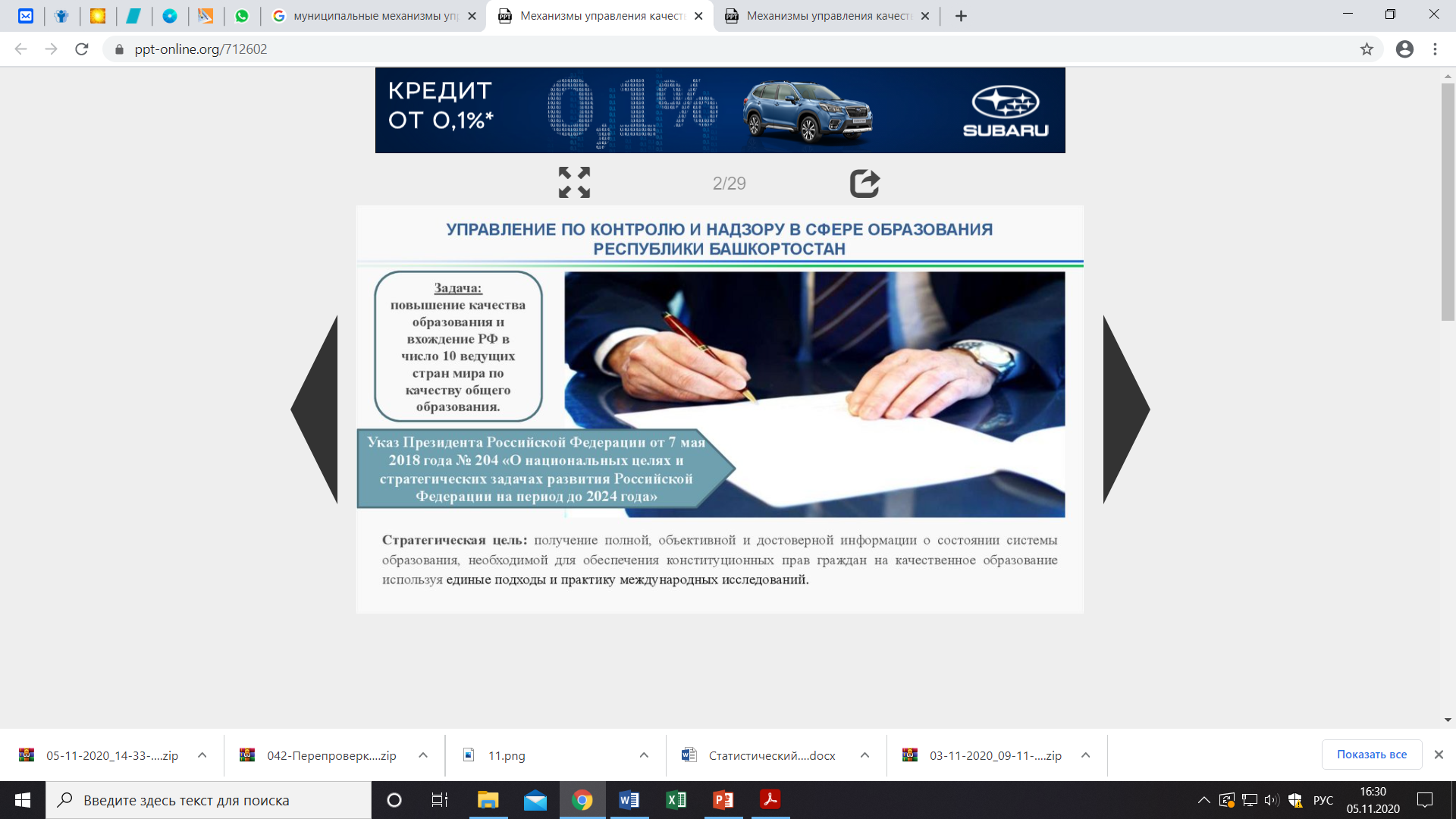 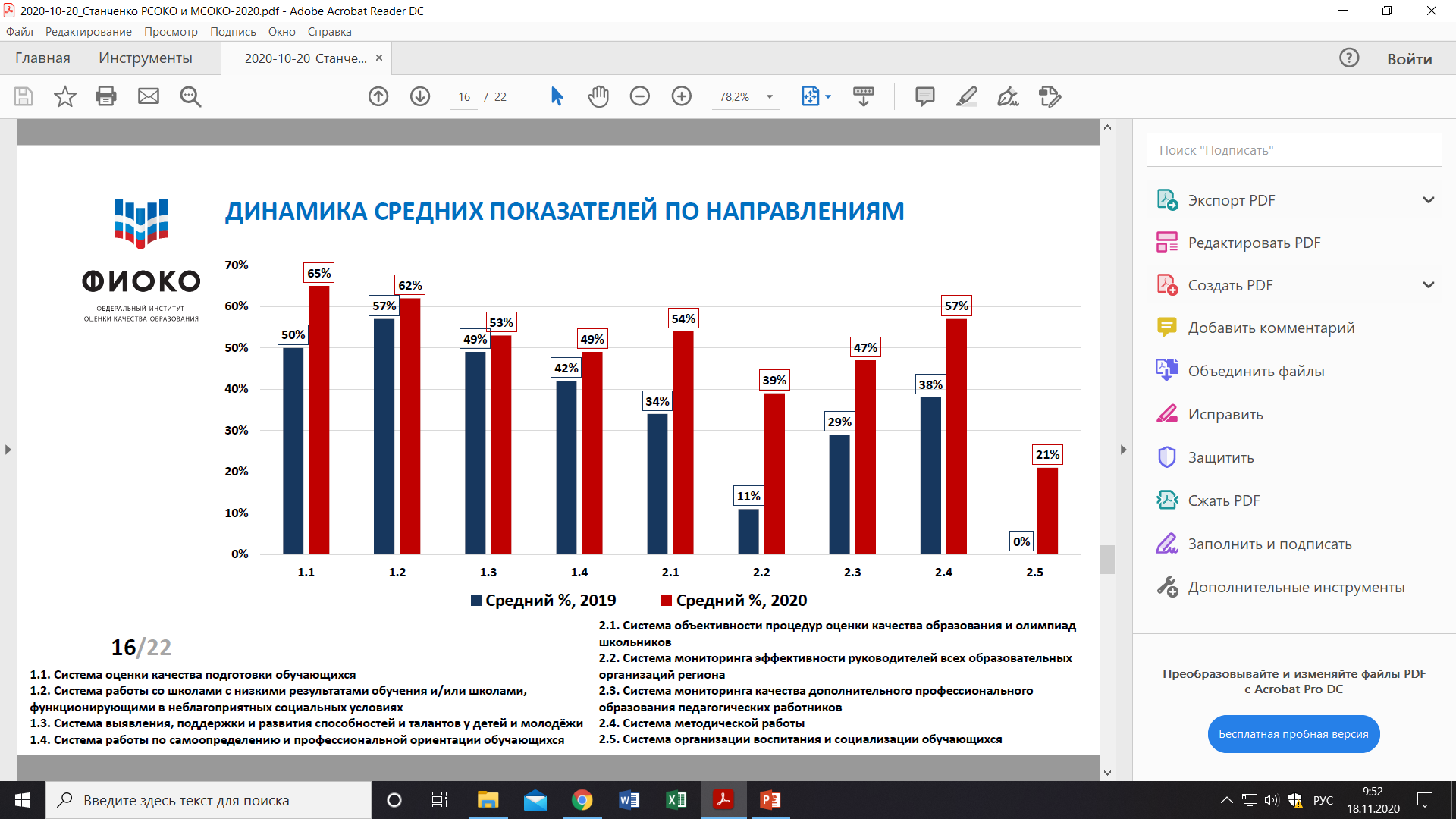 Россия
6
РЕГИОНАЛЬНЫЕ УПРАВЛЕНЧЕСКИЕ МЕХАНИЗМЫ
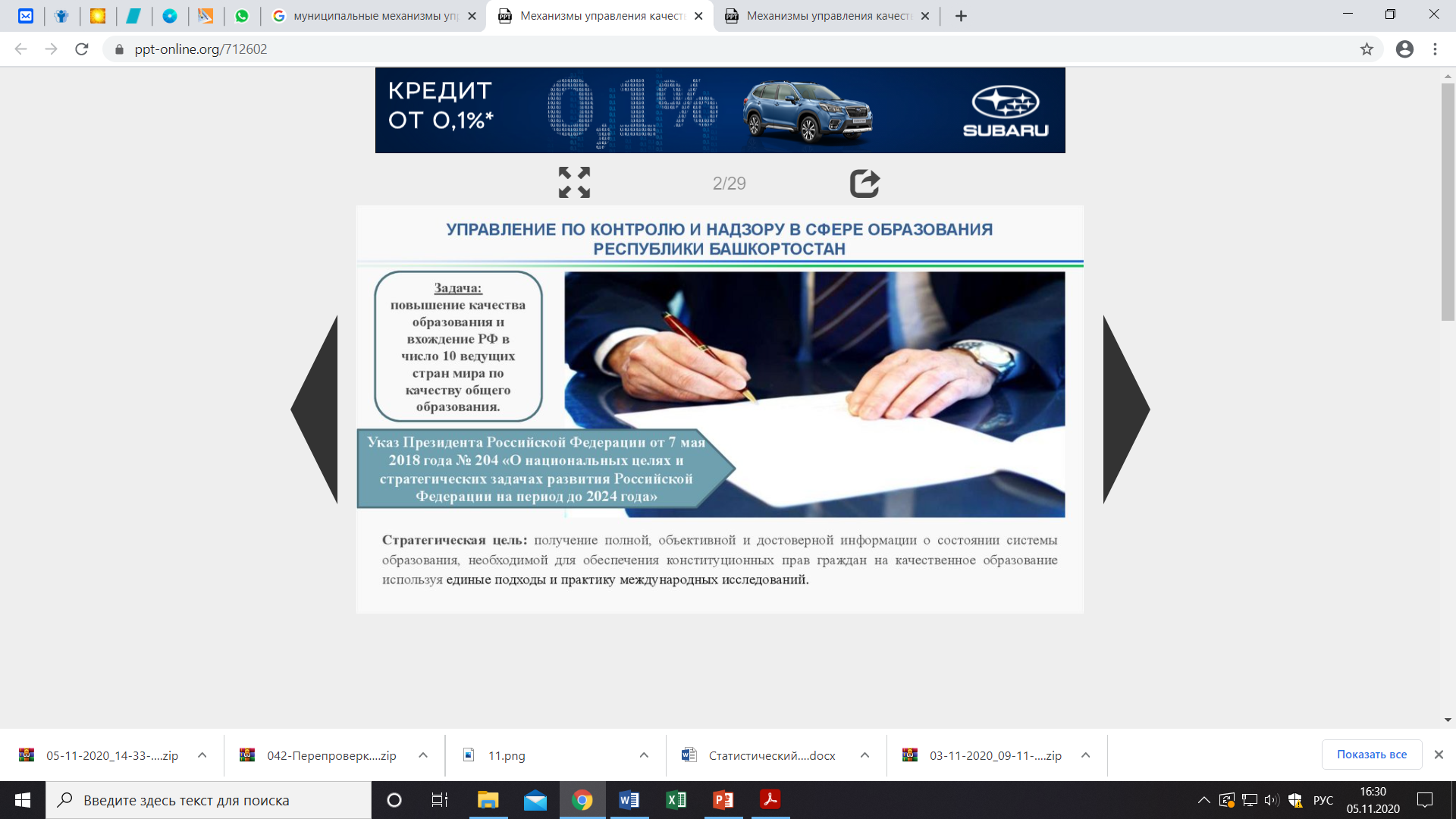 Период проведения: август 2020 года
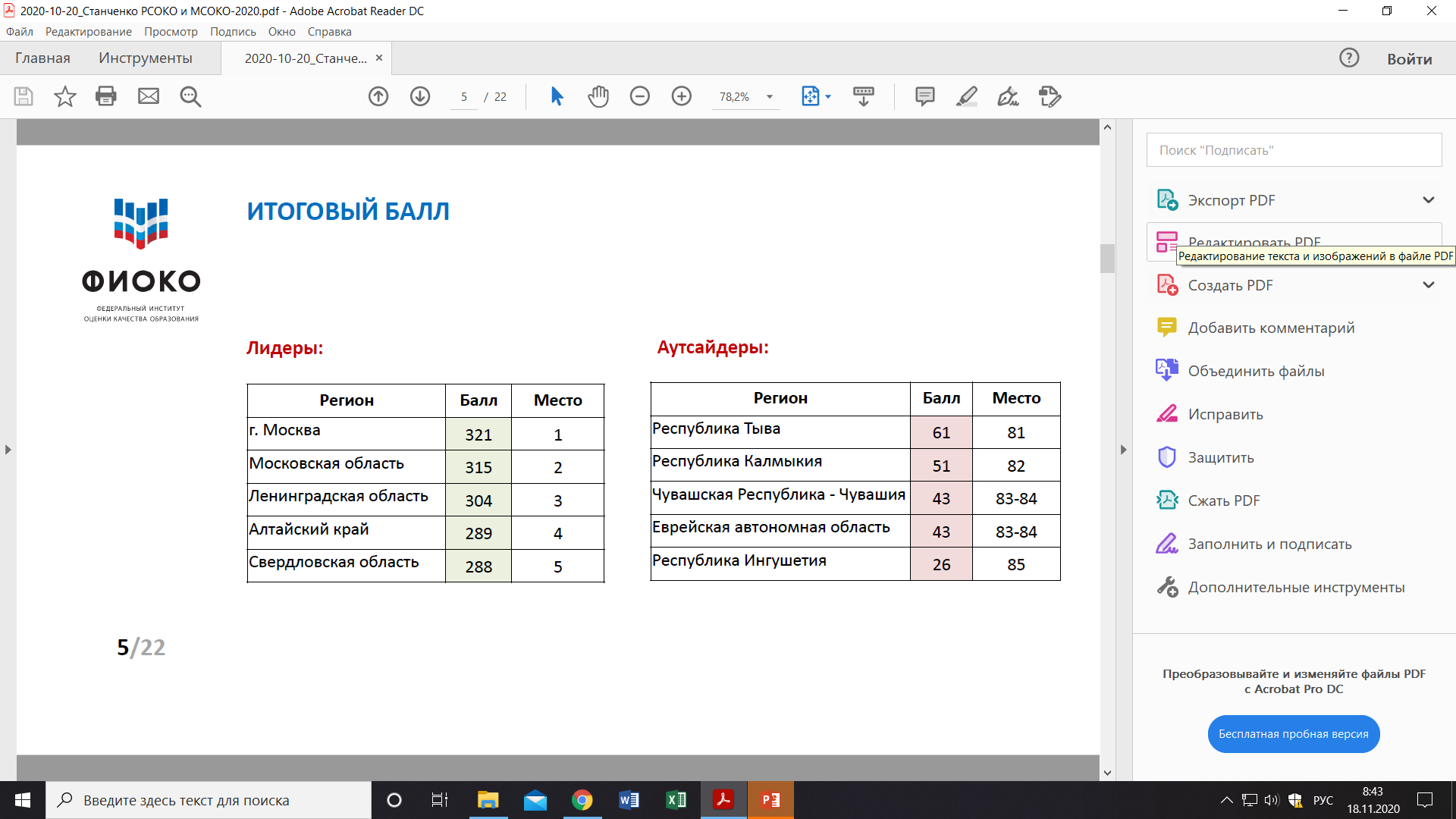 Результат Краснодарского края:
                                              45- 46 место  из 85
7
РЕГИОНАЛЬНЫЕ УПРАВЛЕНЧЕСКИЕ МЕХАНИЗМЫ
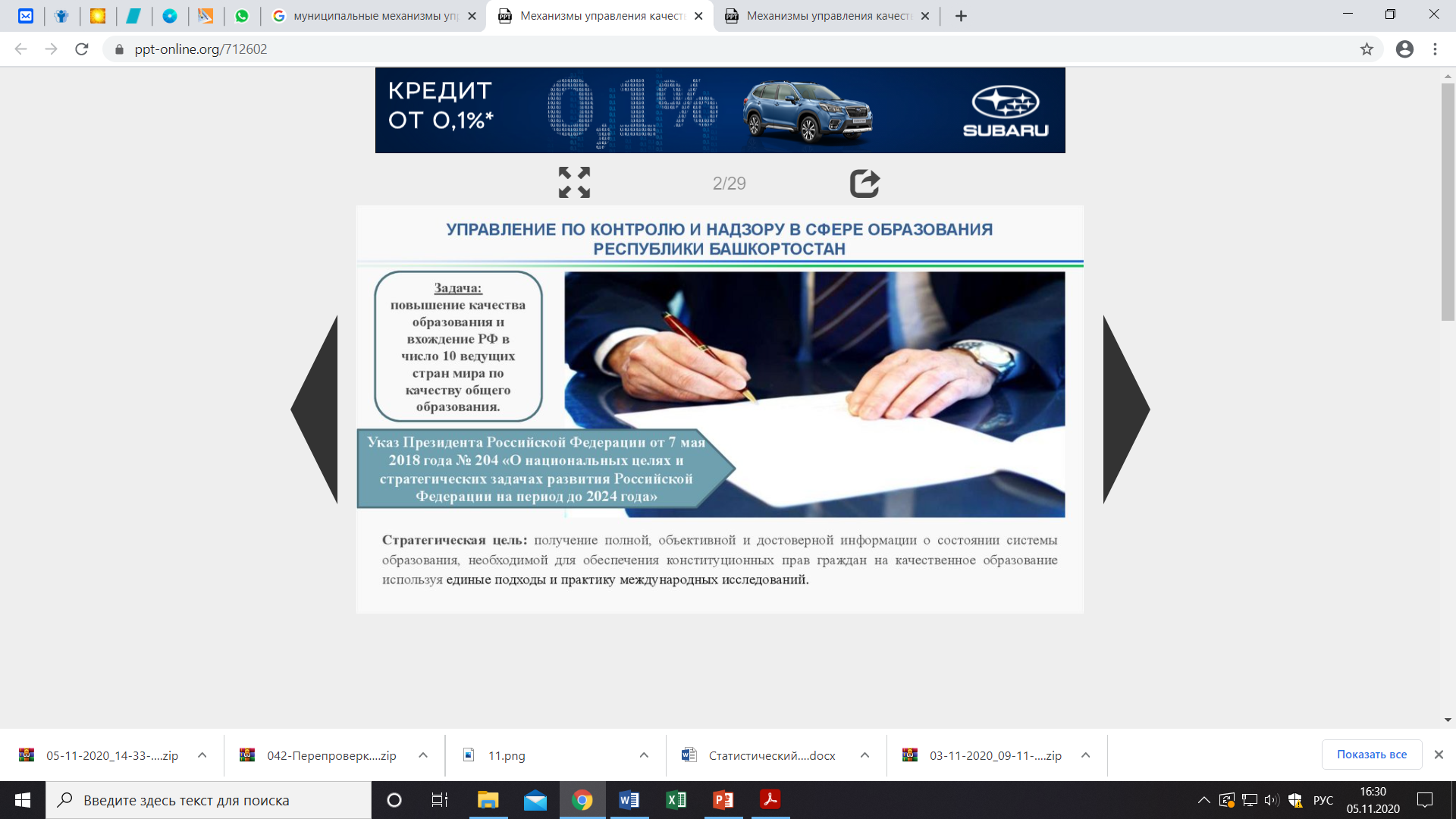 Результат Краснодарского края:    165 баллов из 321 балла
                                                                 Индекс наполняемости 51%
Период проведения: август 2020 года
более 50 %
26-50%
11-25 %
до 10 %
8
1 балл                  2 балла                    3 балла                 4 балла
по пятибалльной школьной шкале
Региональная система оценки качества образования Краснодарского края
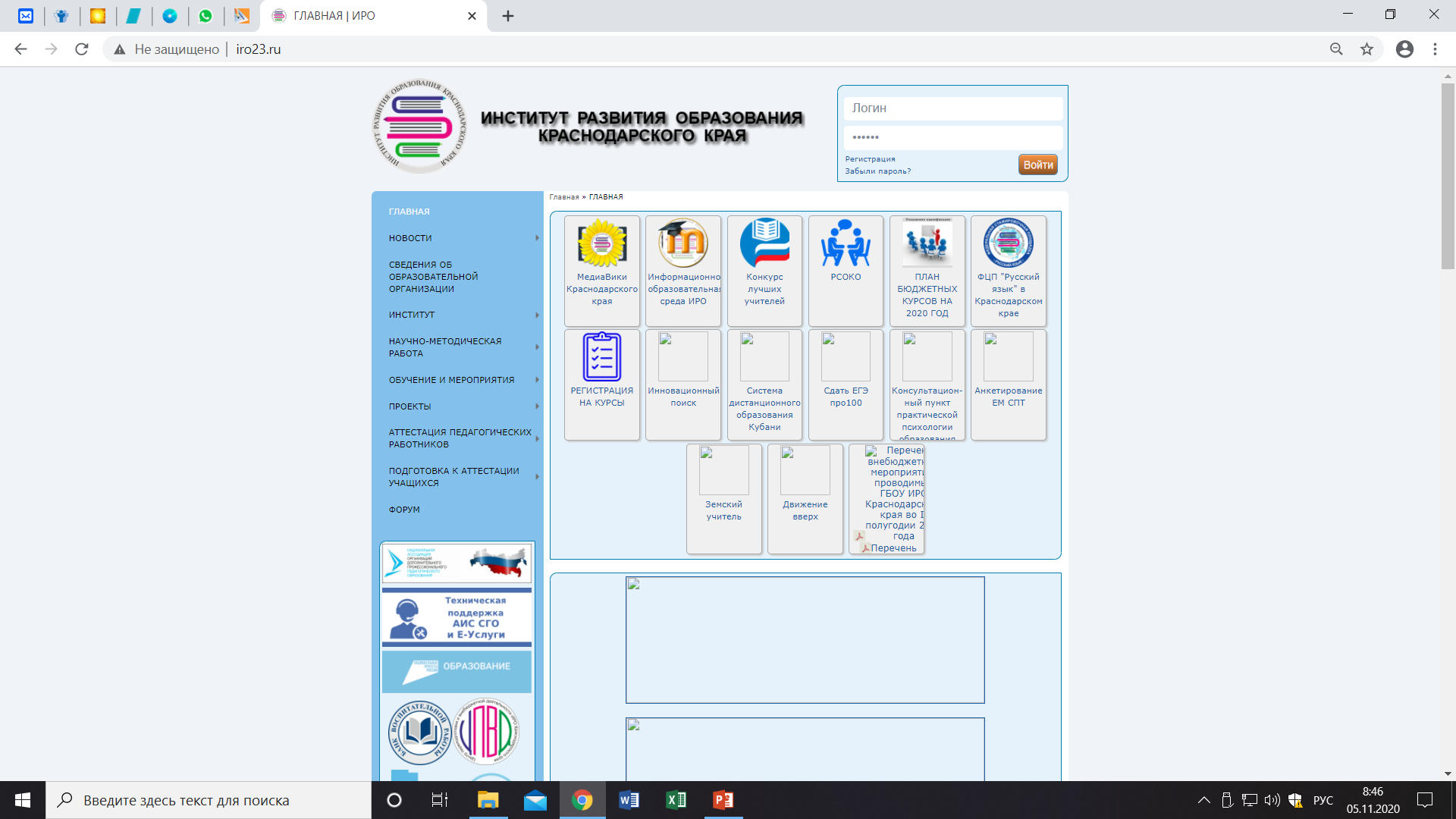 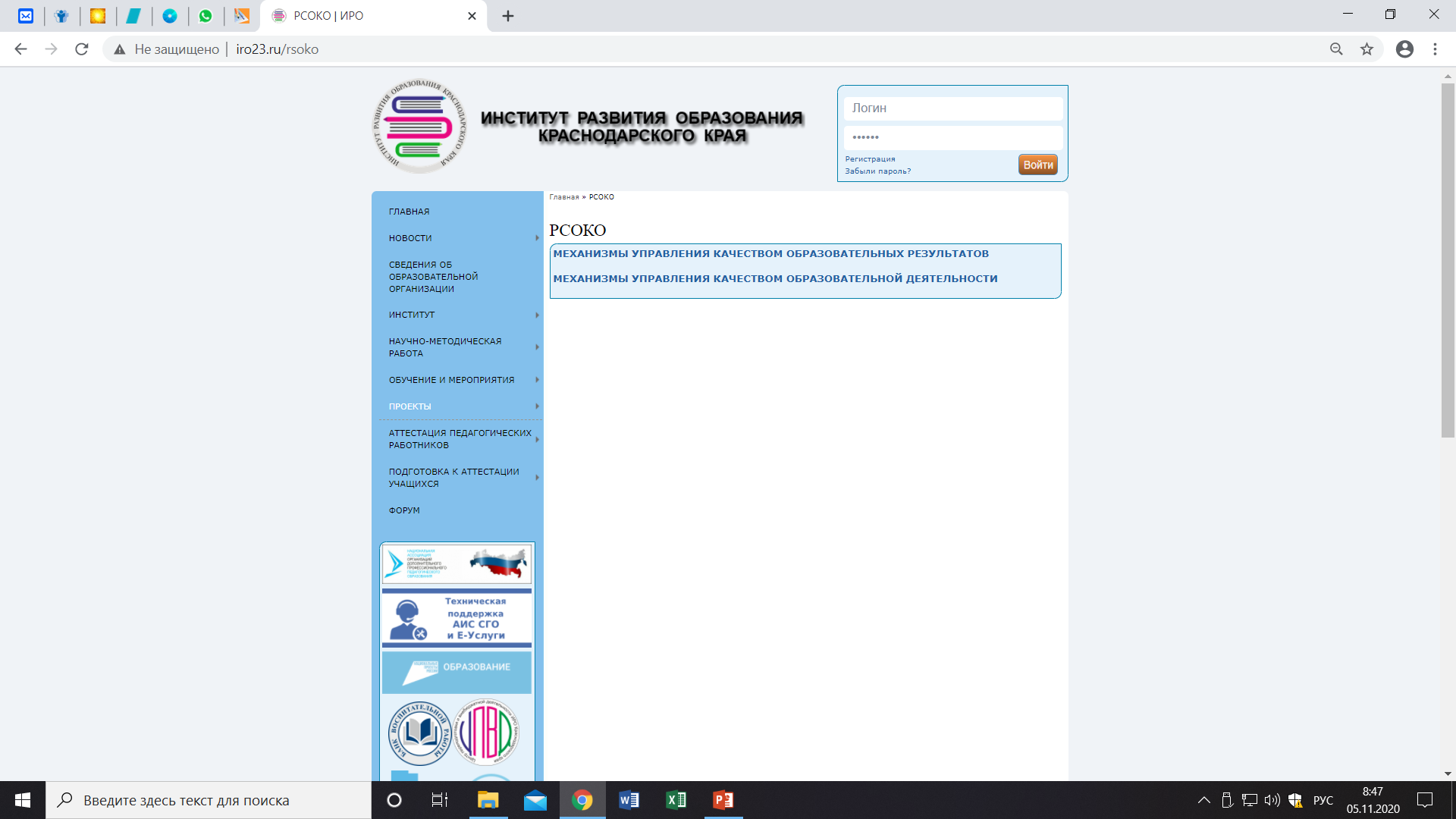 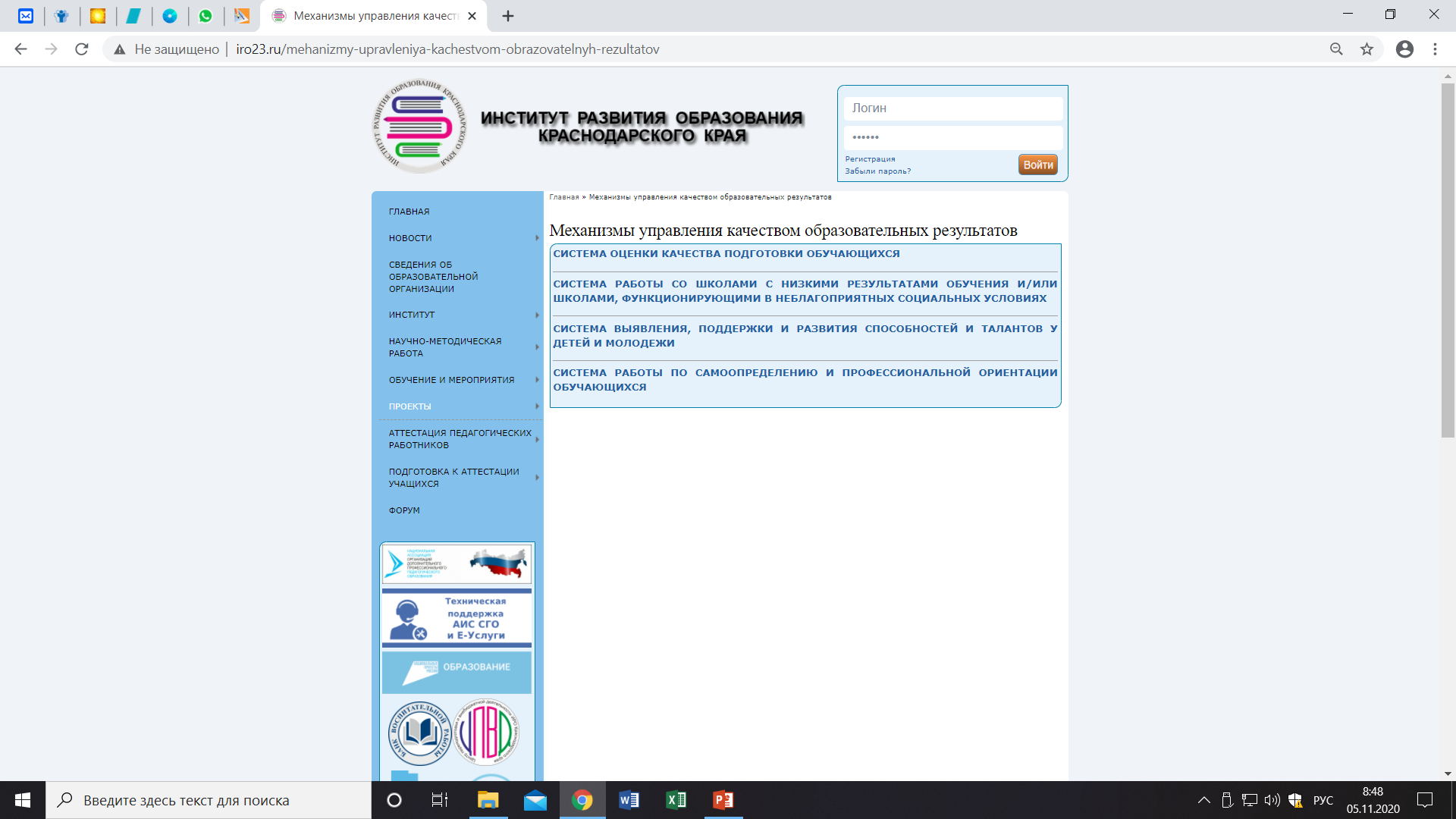 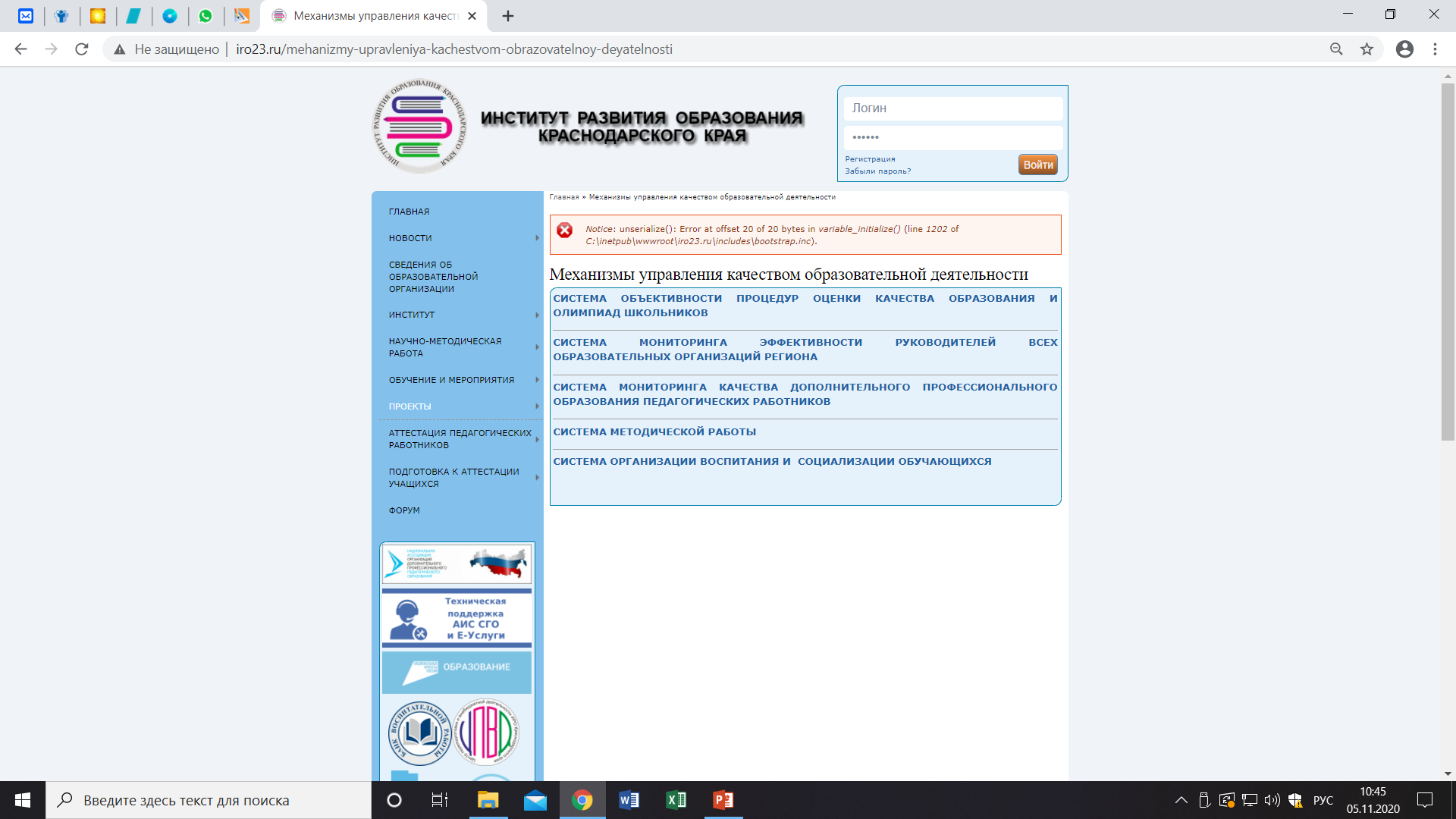 Региональная система оценки качества образования Краснодарского края
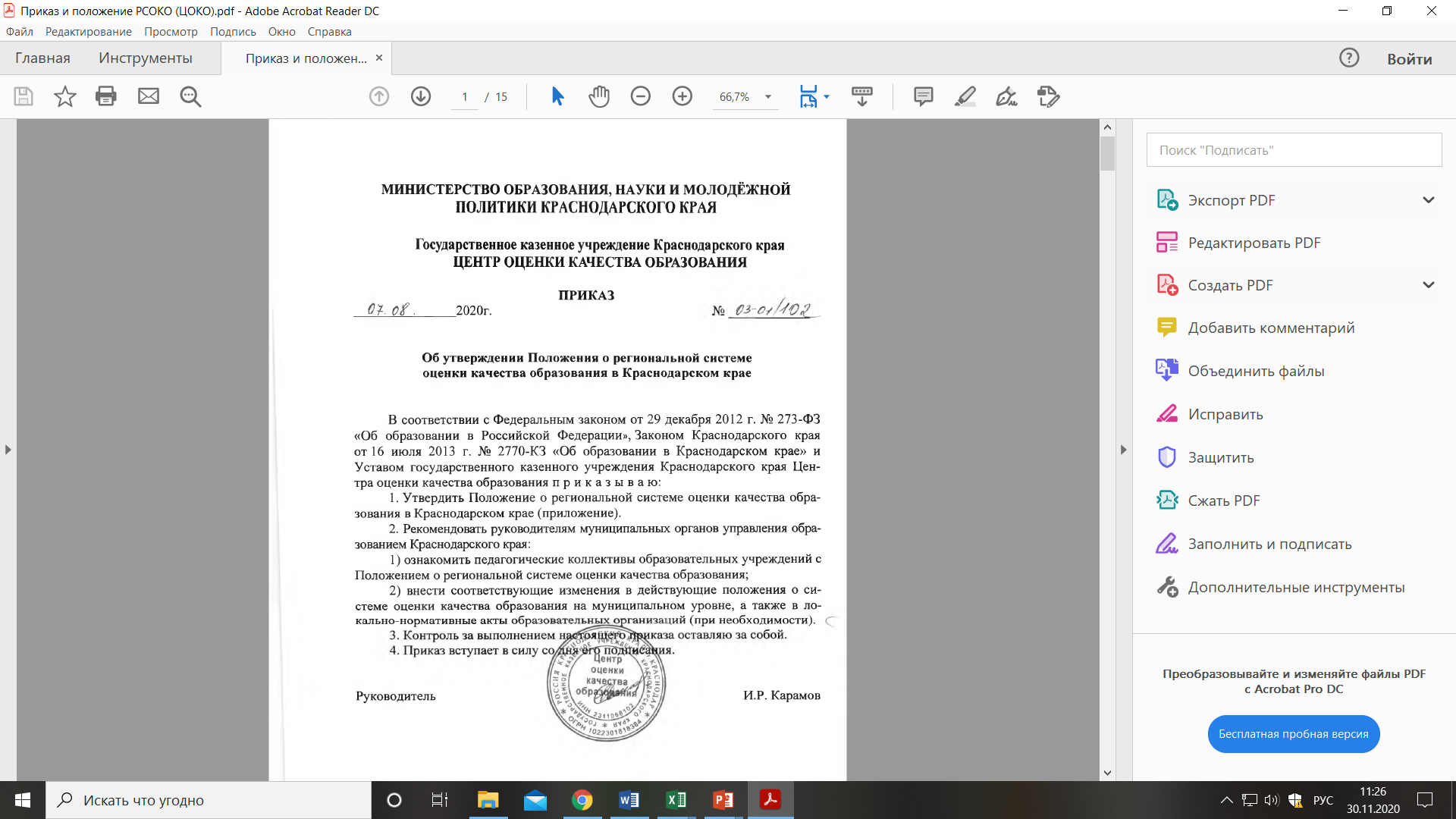 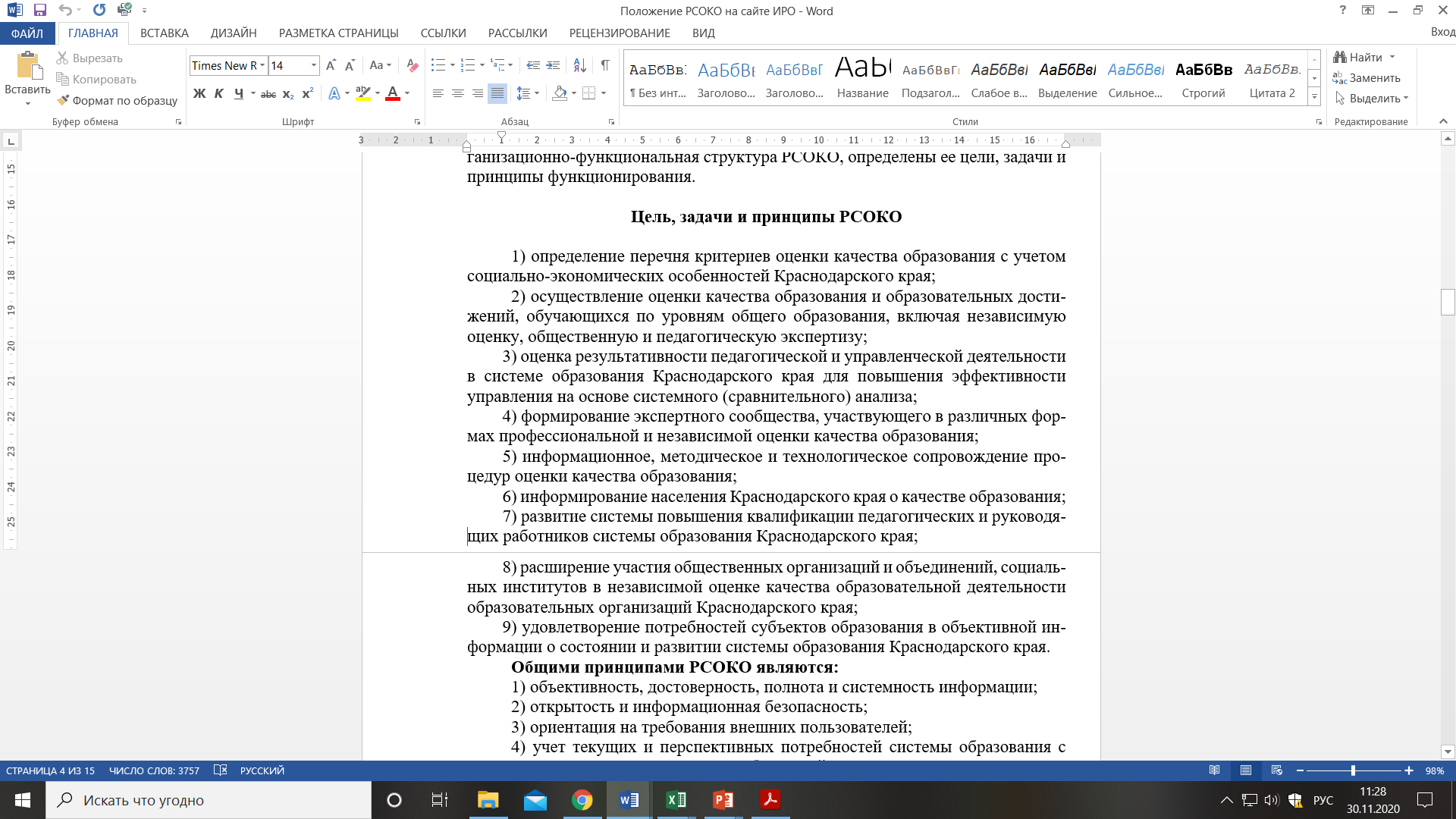 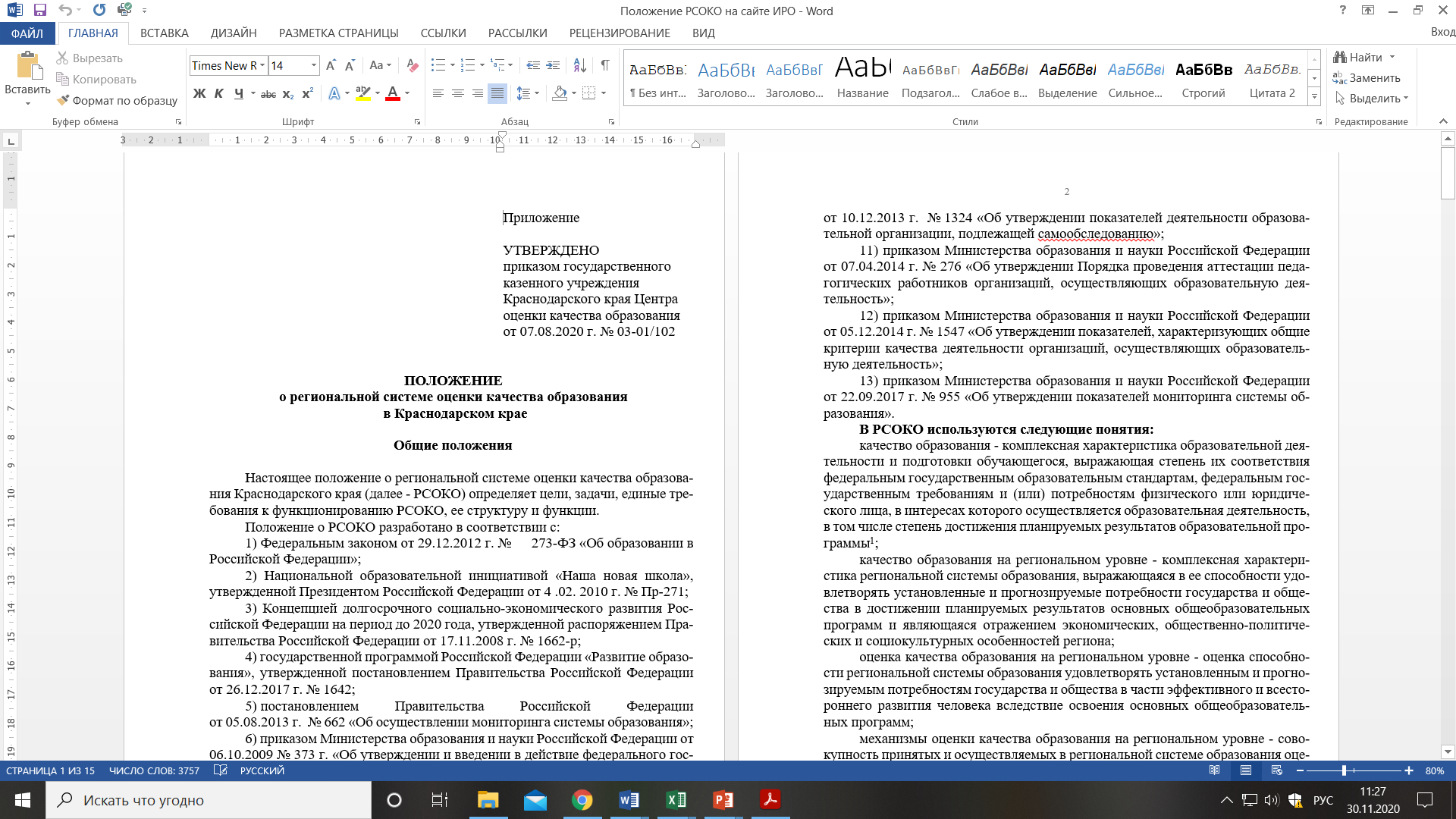 Региональная система оценки качества образования Краснодарского края
Форма первичных данных - заполнение
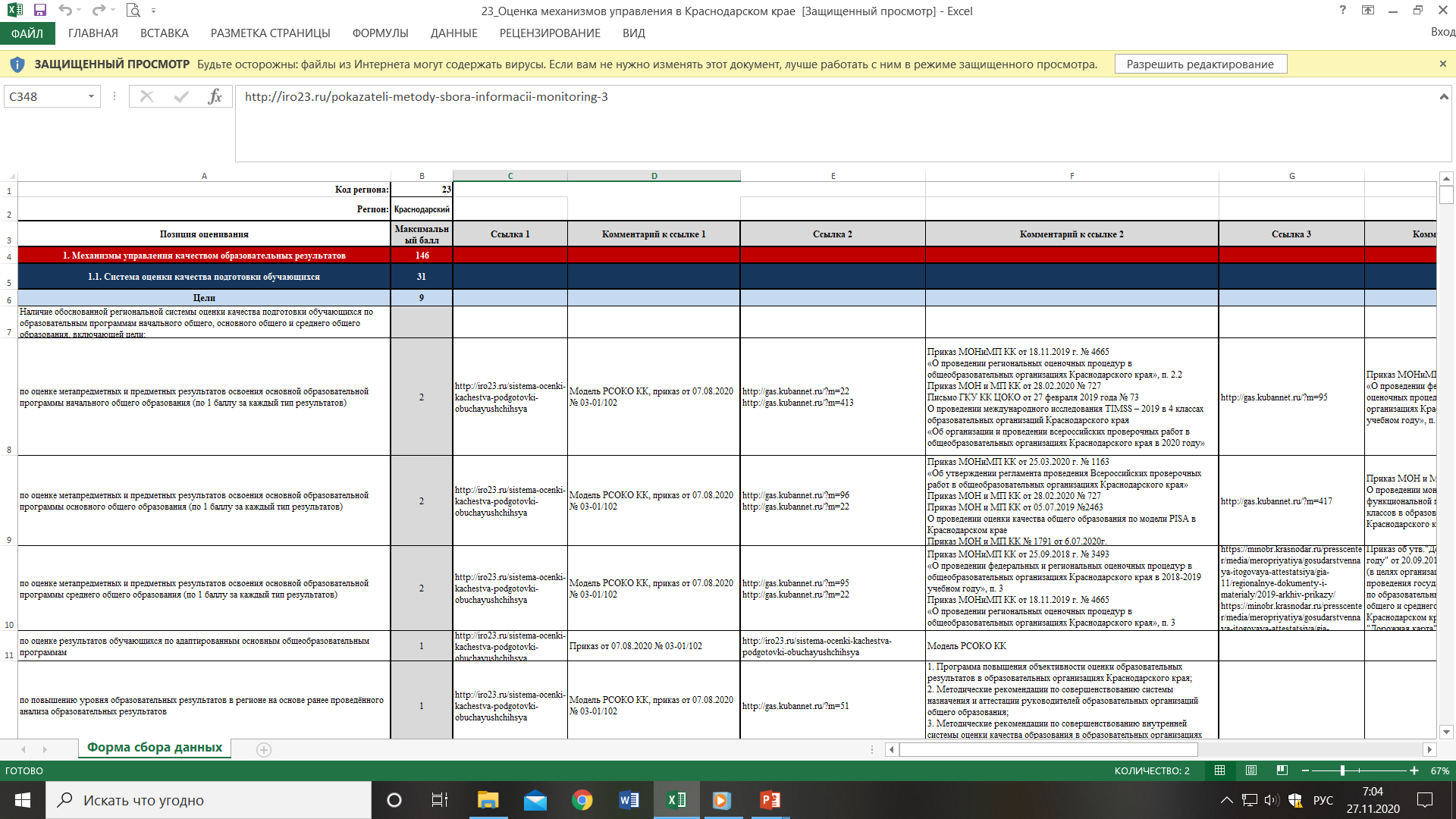 ОЦЕНКА УПРАВЛЕНЧЕСКИХ МЕХАНИЗМОВ
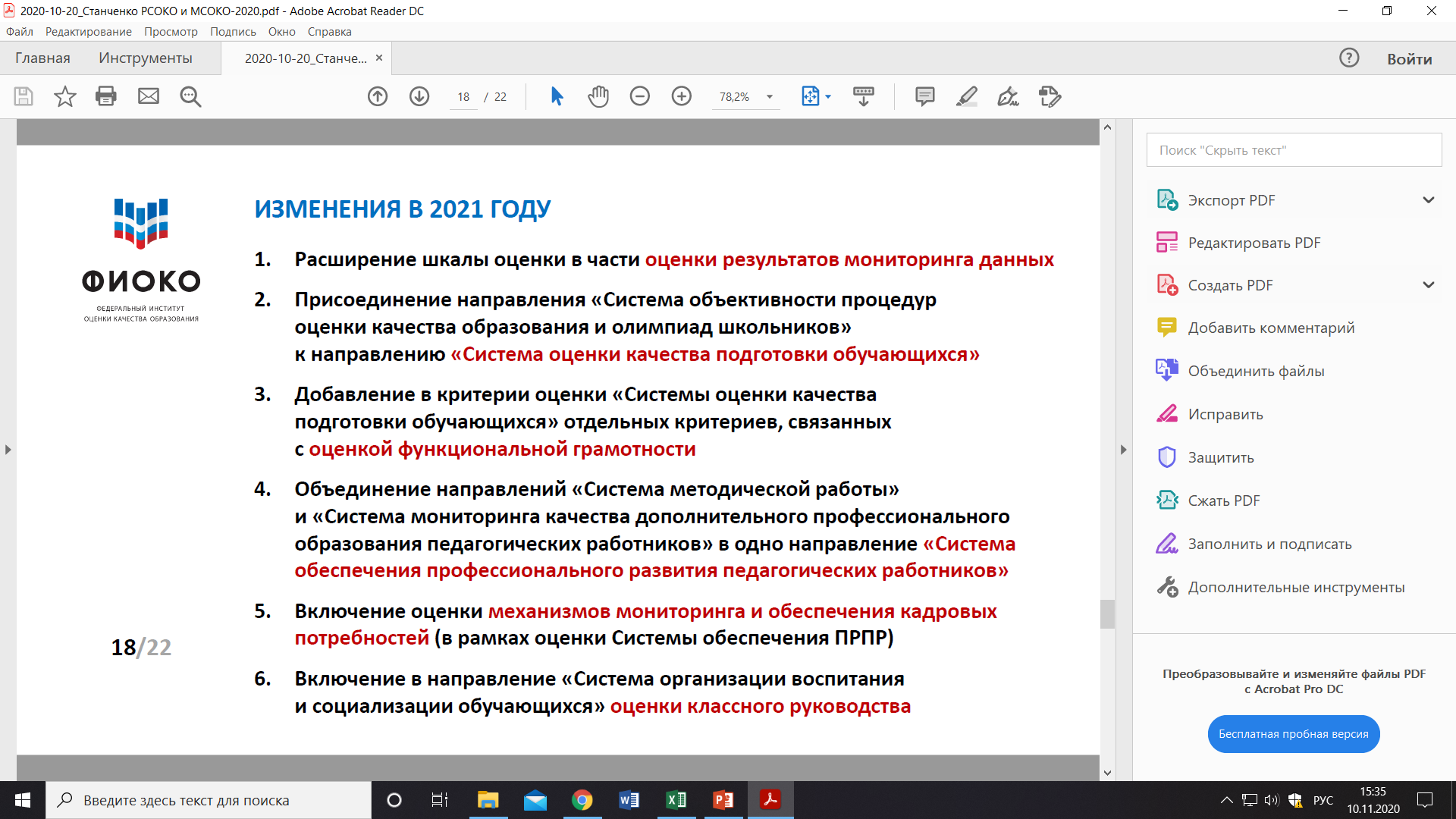 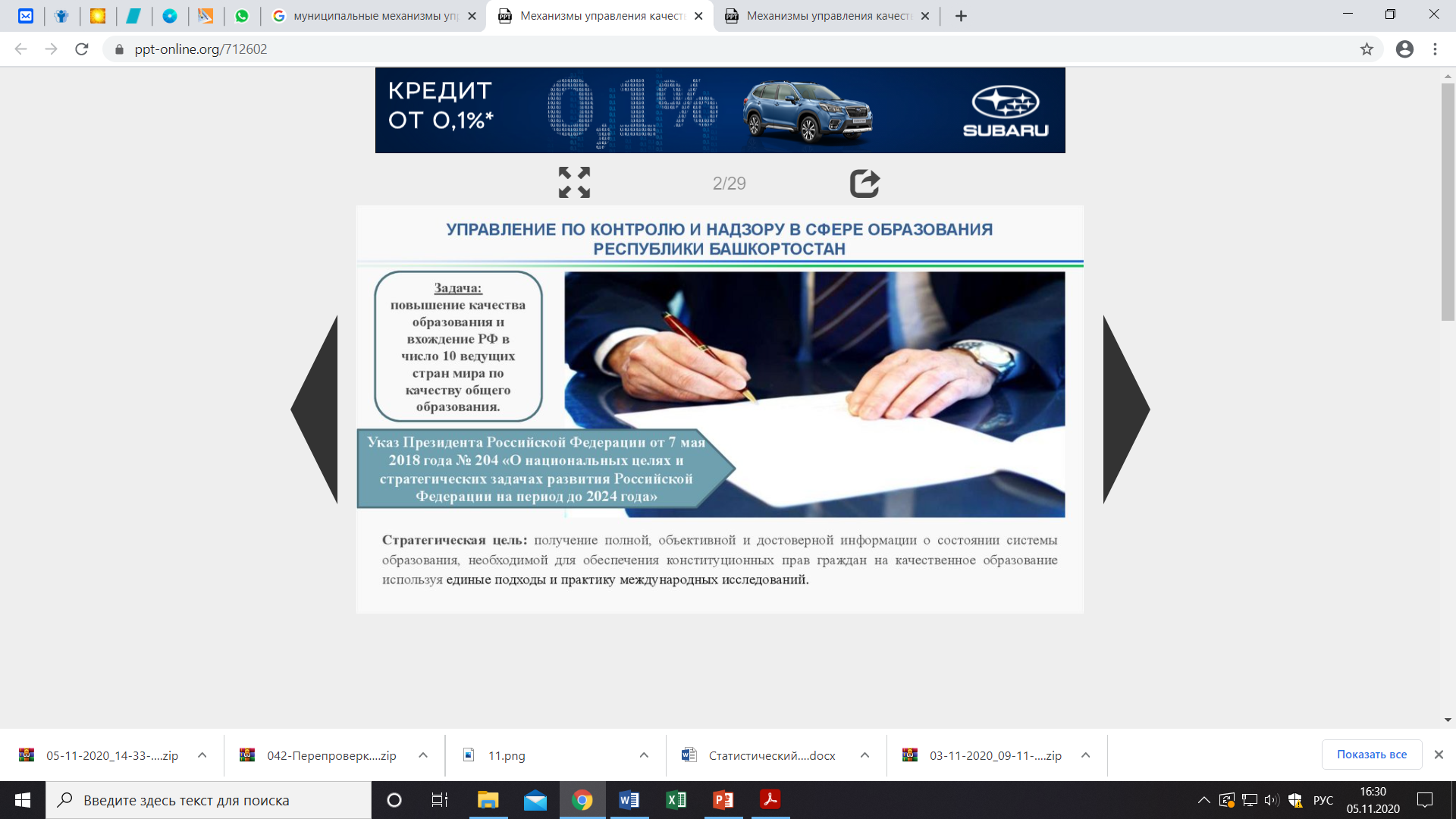 ИЗМЕНЕНИЯ в 2021 ГОДУ
12
ОЦЕНКА УПРАВЛЕНЧЕСКИХ МЕХАНИЗМОВ
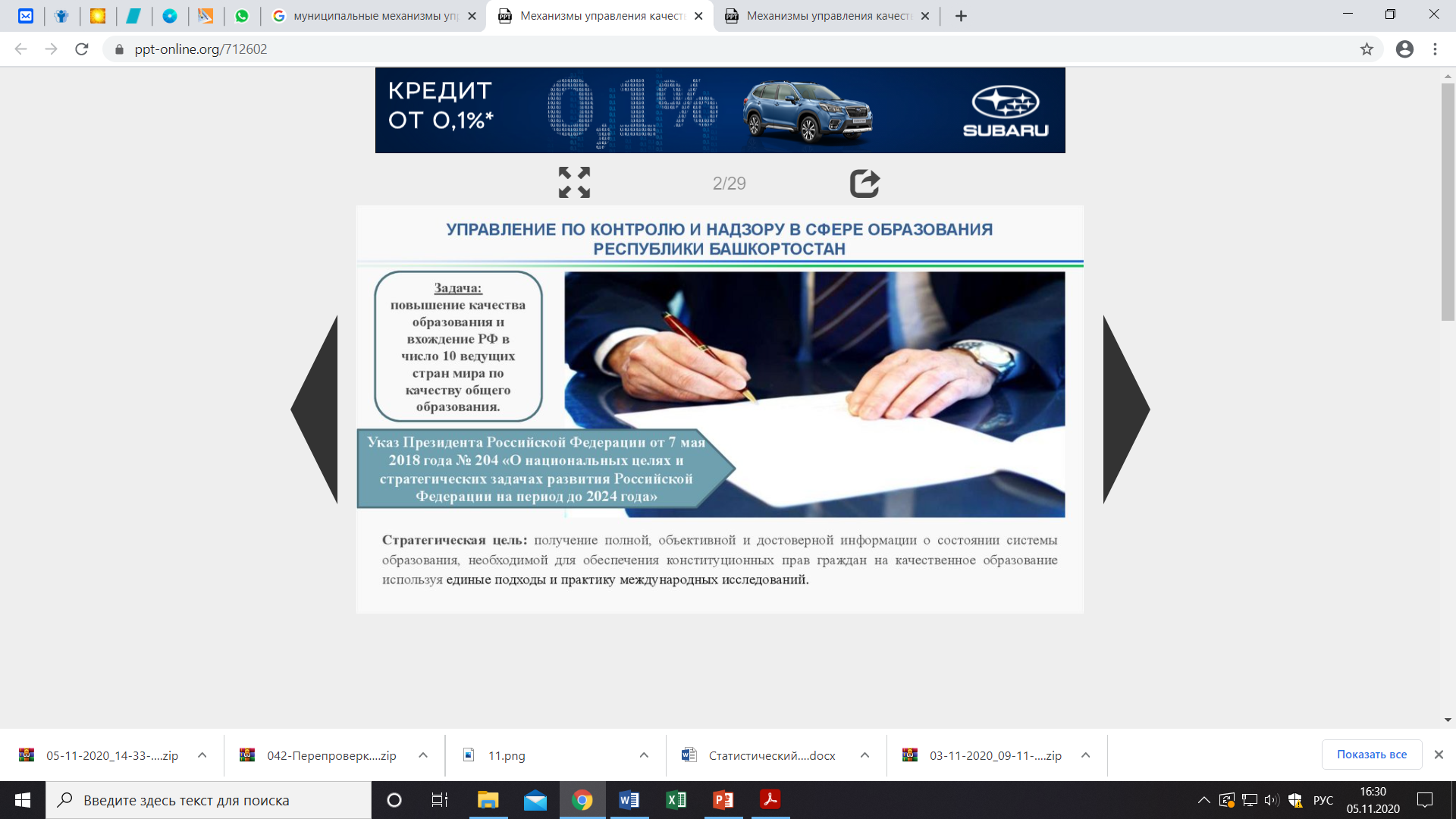 Задачи по совершенствованию управленческих механизмов в сфере общего образования
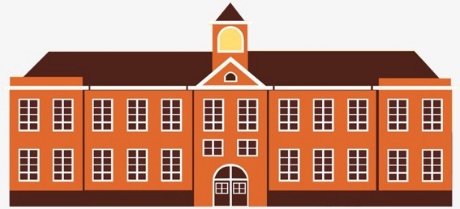 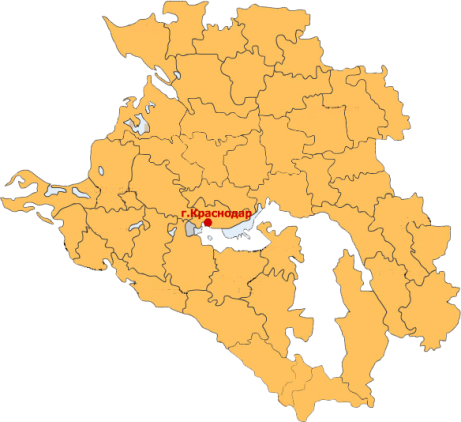 Обеспечить формирование единых подходов к управлению качеством образования в районе, муниципалитетах и школах,  повышение эффективности управления качеством на региональном, муниципальном и школьном уровнях образования
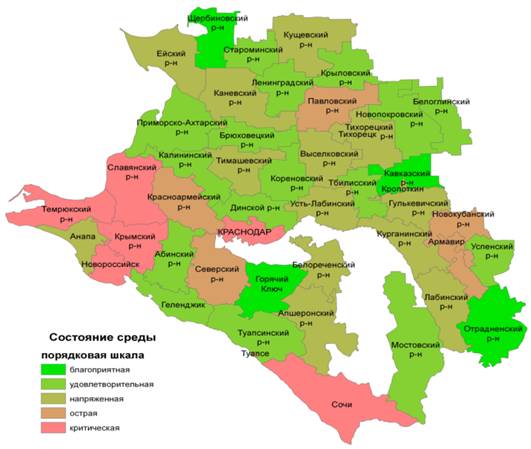 Определить степень связи региональных, муниципальных и школьных систем в управления качеством образования
РЕГИОН                            МУНИЦИПАЛИТЕТЫ                           ШКОЛЫ
Учесть заданные с регионального и муниципального уровней показатели по направлениям механизмов оценки качества в школьной оценки качества образования
Завершить формирование целостной системы управления качеством образования на региональном уровне

Провести анализ муниципальных управленческих механизмов
Обеспечить нормативное оформление системы управления качеством образования на муниципальном уровне по всем направлениям
Обеспечить информационную открытость системы образования
13
ОЦЕНКА УПРАВЛЕНЧЕСКИХ МЕХАНИЗМОВ
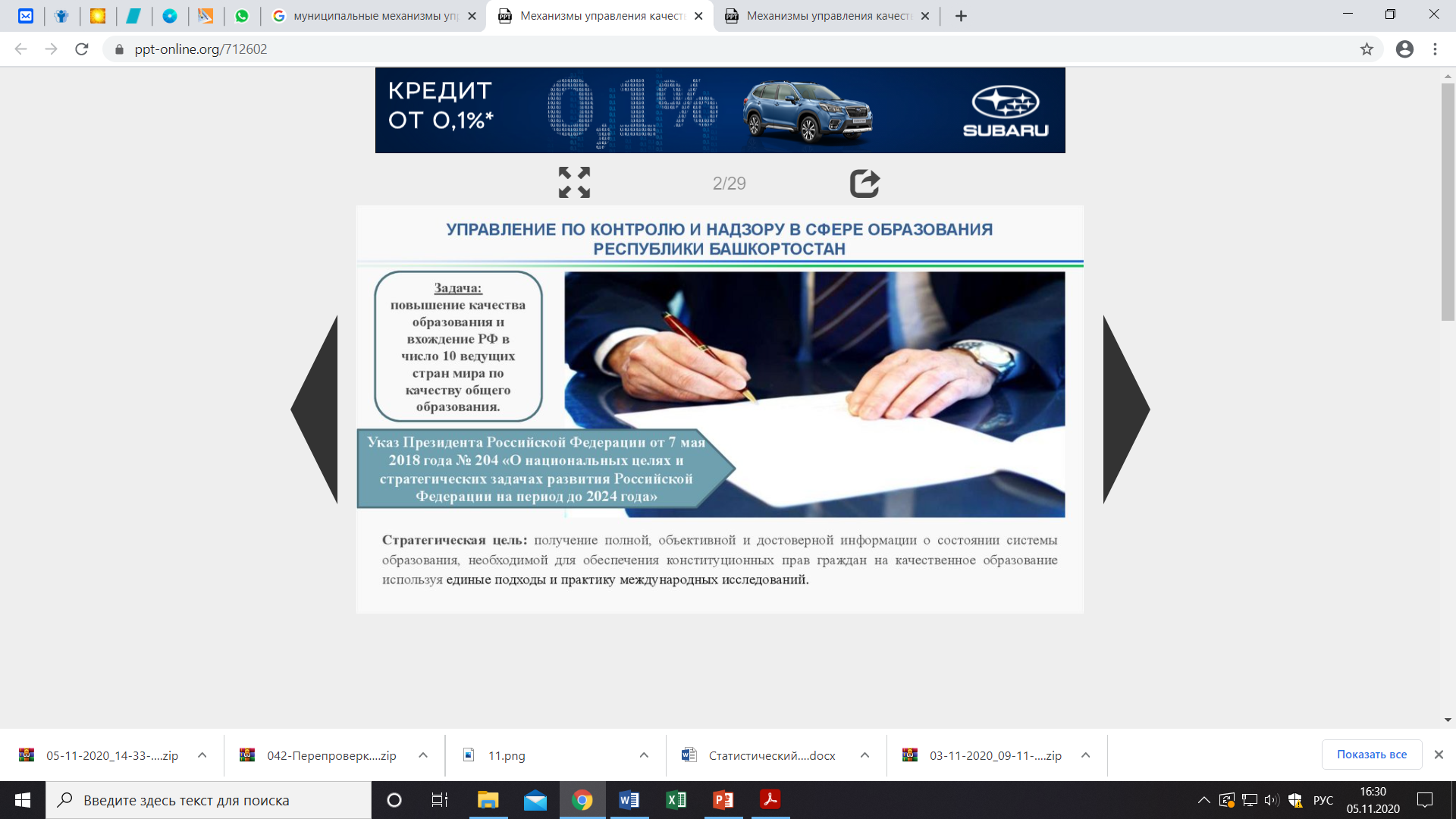 Направления оценки (показатели) РСОКО
Направления оценки (показатели) МСОКО
МСОКО - инструмент управления качеством общего образования на муниципальном уровне. 
МСОКО - механизм реализации полномочий органа местного самоуправления, тактически обеспечивающий реализацию региональных механизмов оценки качества общего образования с учётом особенностей муниципального образования.
14
Министерство образования, науки и молодежной политики 
Краснодарского края
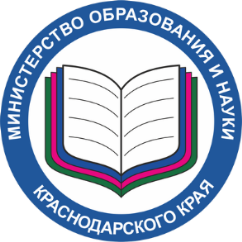 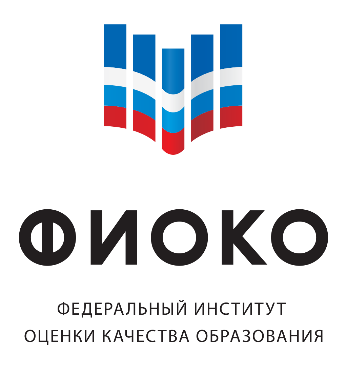 Оценка механизмов управления качеством образования
Горностаева Татьяна Юрьевна, начальник управления по надзору и контролю в сфере образования
2020 год
15